Dagger
A portable devkit for CI/CD pipelines
1
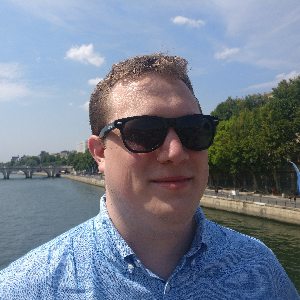 Hello!
Márk Sági-Kazár
Engineering Technical Lead @ Cisco

https://sagikazarmark.hu
2
Agenda
The problem
Solutions so far
Dagger: new kid on the block
Recap
3
The problem
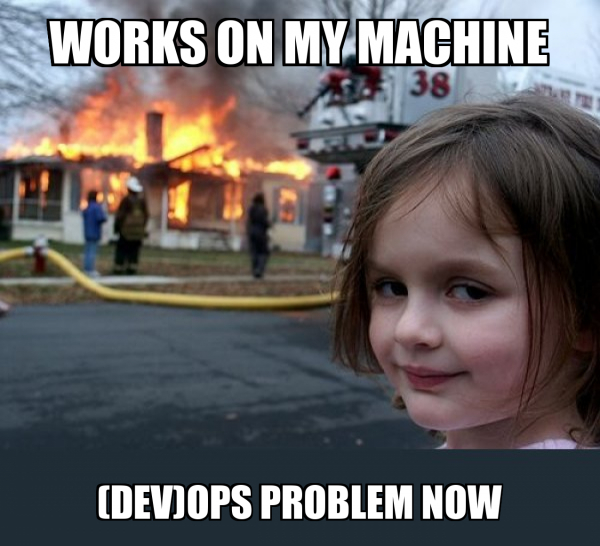 4
“Just run this script and it’s going work.”
5
DevOps nightmare
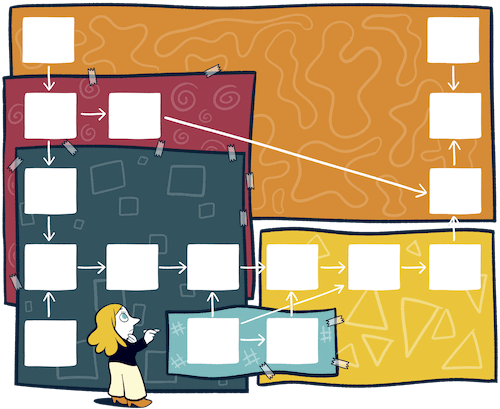 6
Modern build systems
Portability
Hermetic builds
Build graph
Caching
Remote builds
7
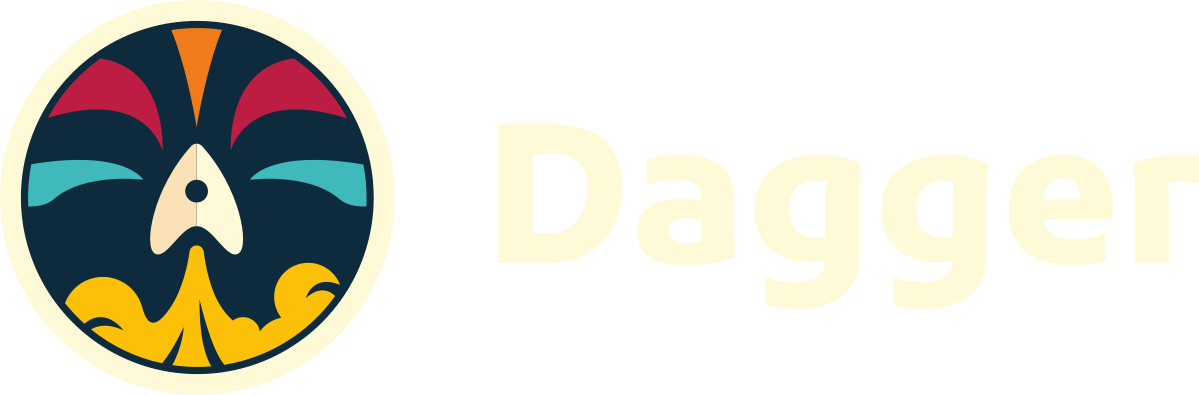 Dagger
„a portable devkit for CI/CD”
Develop, test and debug pipelines locally
No more YAML hell: write pipelines in Cue
Reduce CI lock-in
8
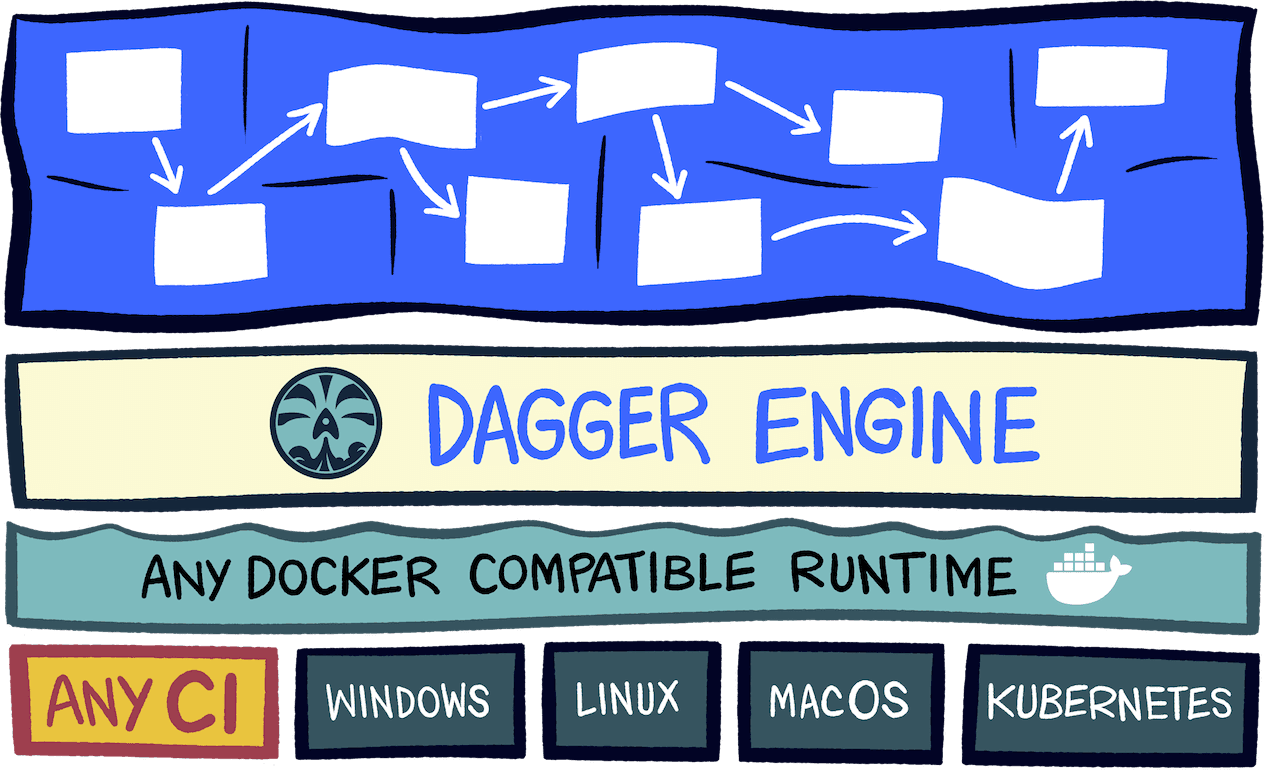 9
Dagger ”plan”
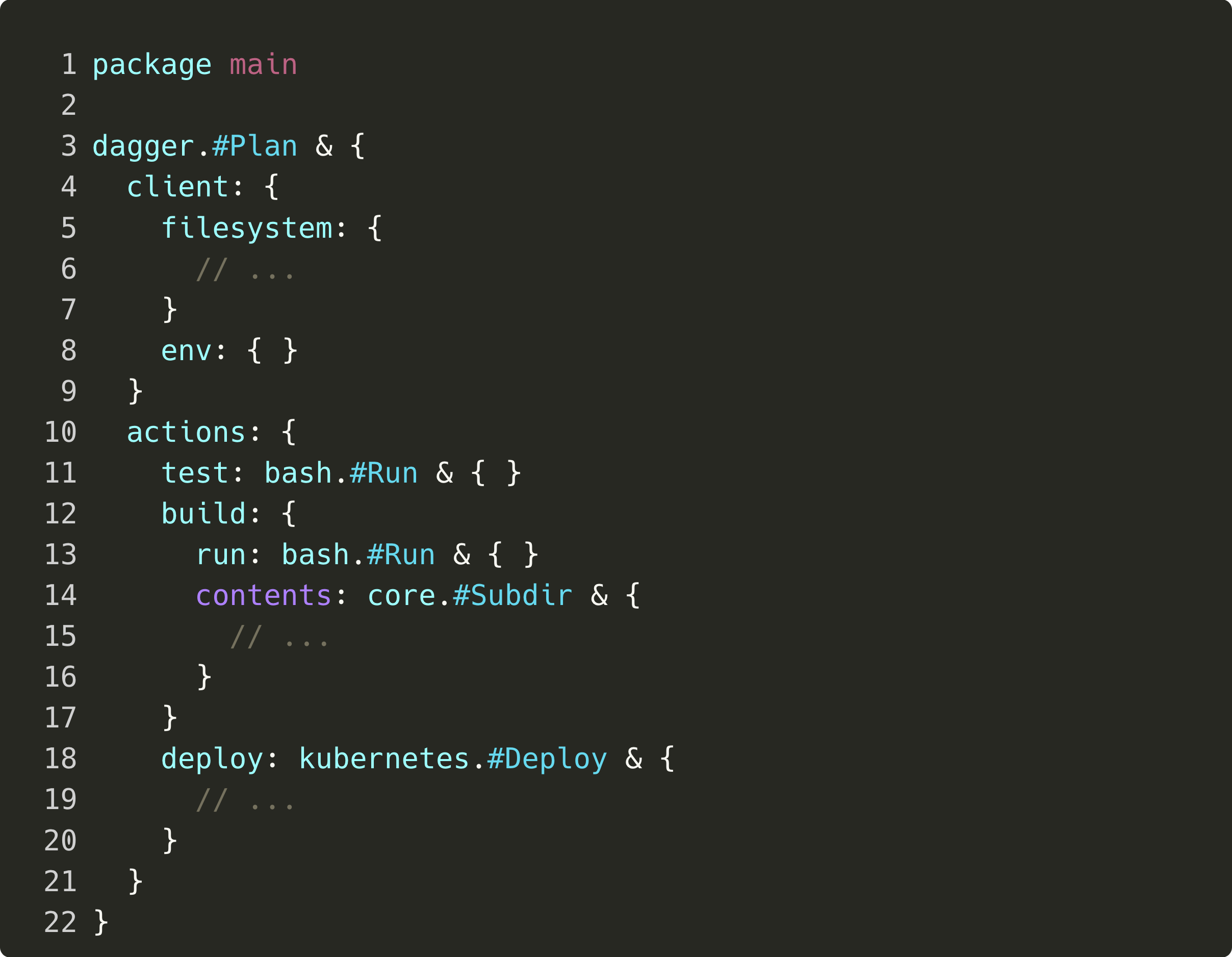 10
Build!
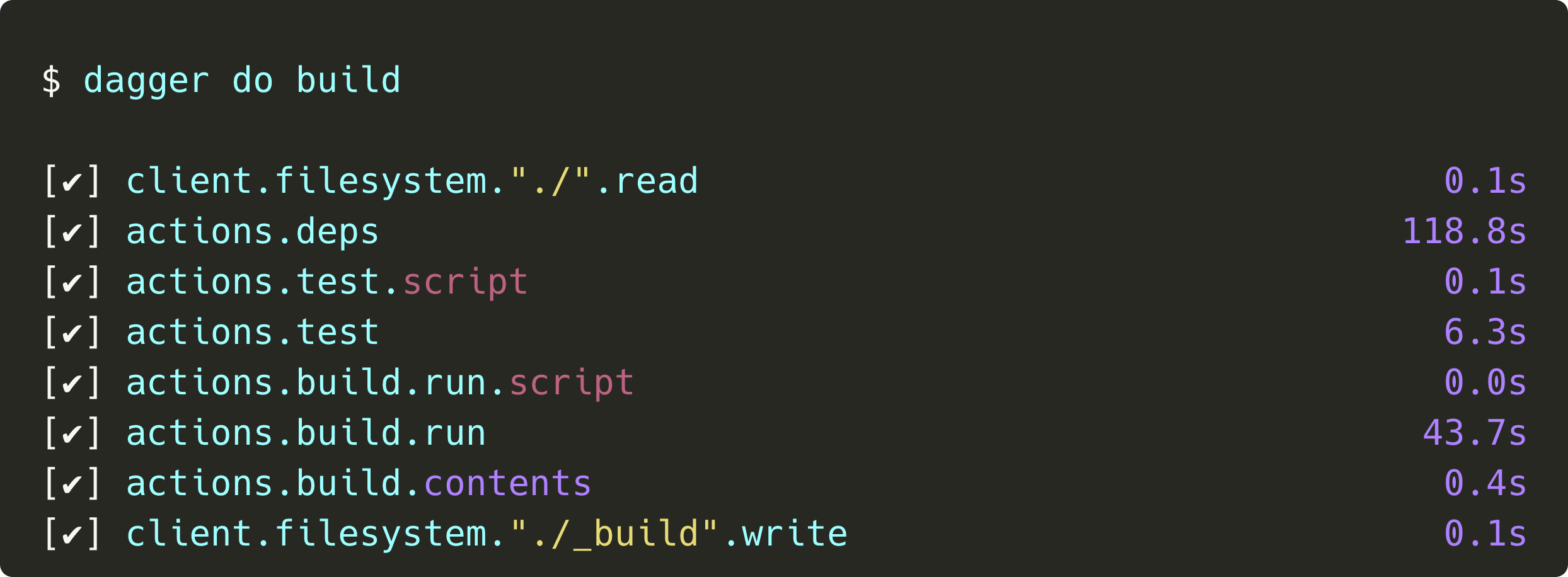 11
Other notable features
Secrets
Reusable components
12
Demo
Check out the demo repository:

https://github.com/sagikazarmark/todobackend-go-kit
13
Recap
Portability	✅
Hermetic builds	✅
Build graph	✅
Caching	✅
Remote builds	✅
14
Thanks!
Any questions?
You can find me at online:
@sagikazarmark
hello@sagikazarmark.hu
https://sagikazarmark.hu
15